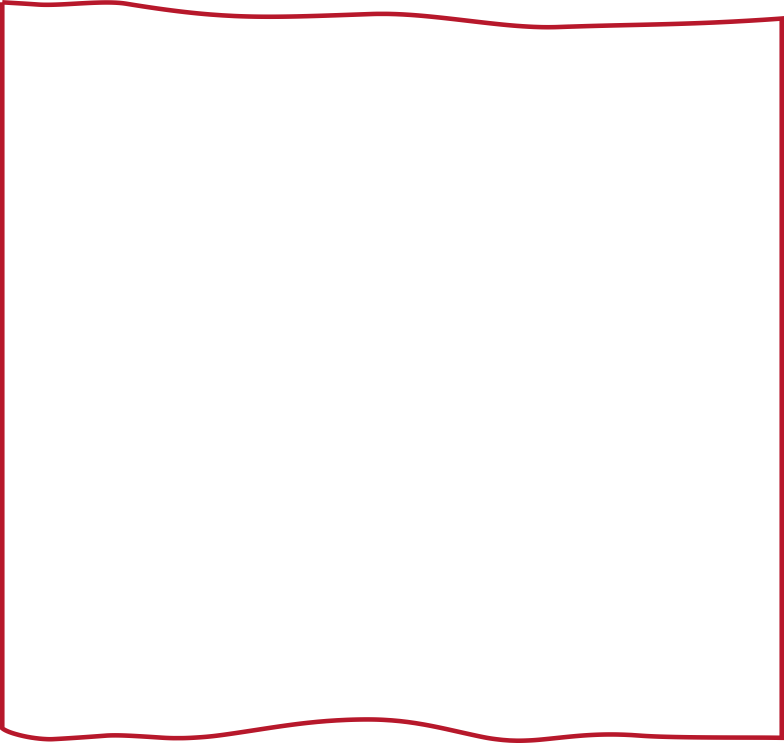 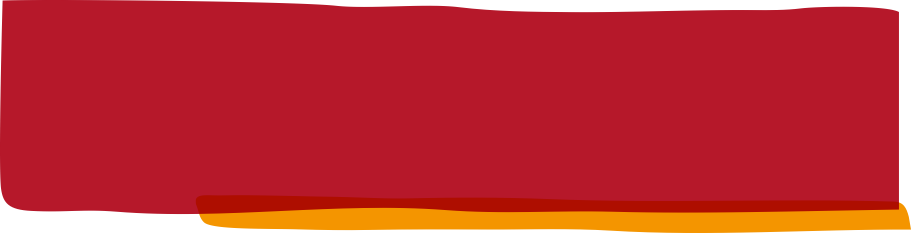 الشعار
اسم الشركة
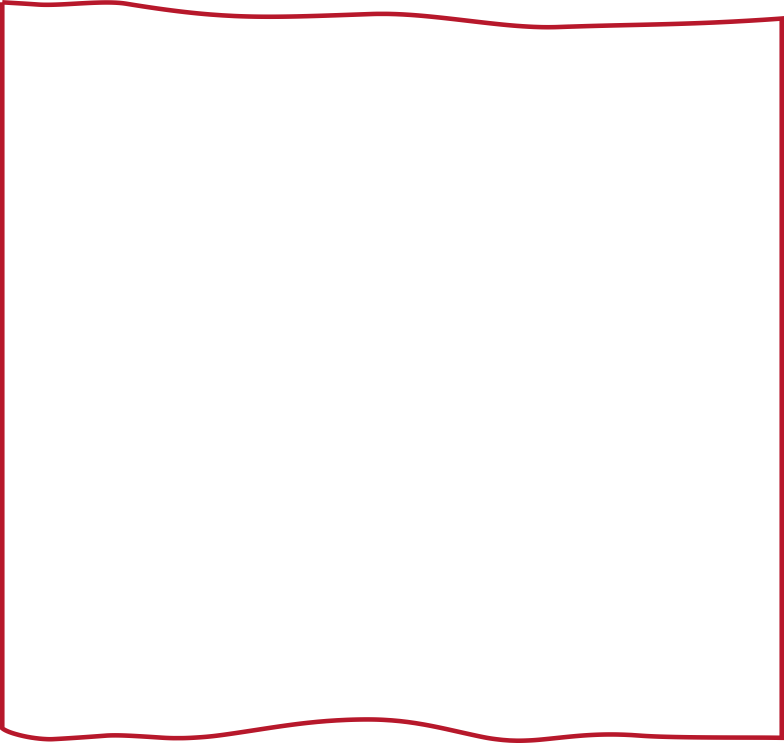 الشعار
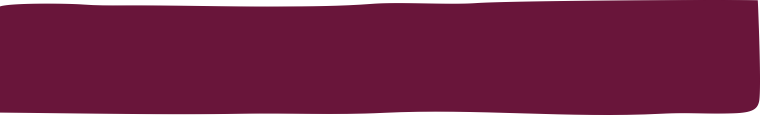 اسم المشروع
المشكلة
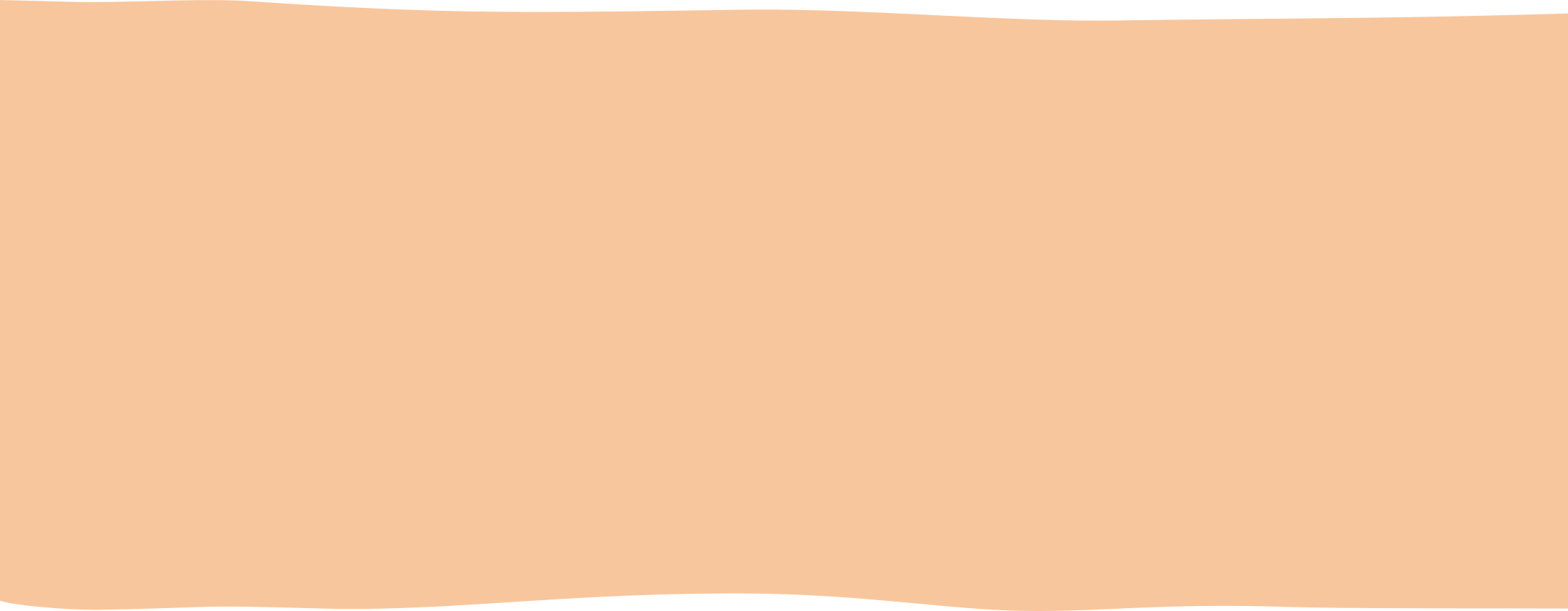 ماهي التحديات التي يواجها عميلك؟
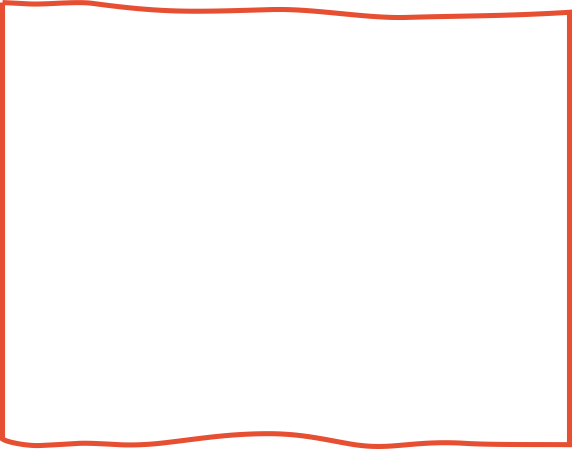 صورة
اختياري
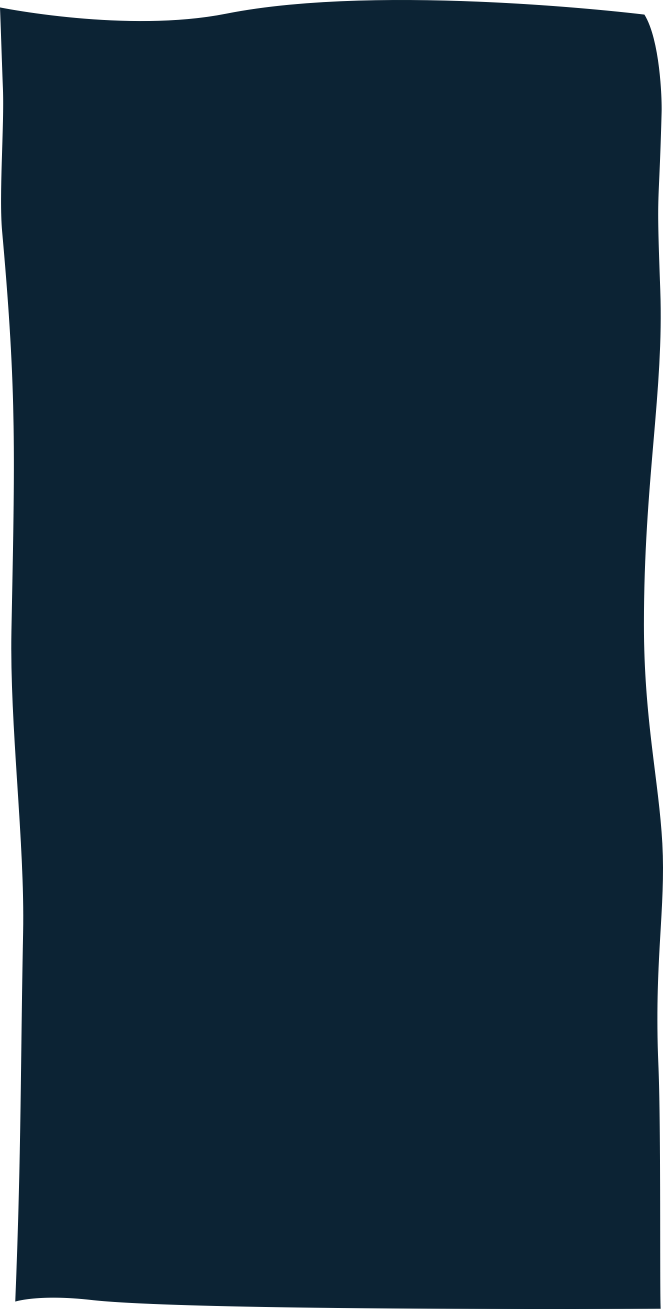 معلومات اضافية
الحل
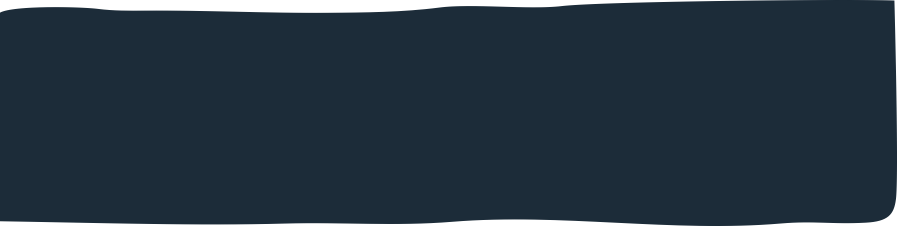 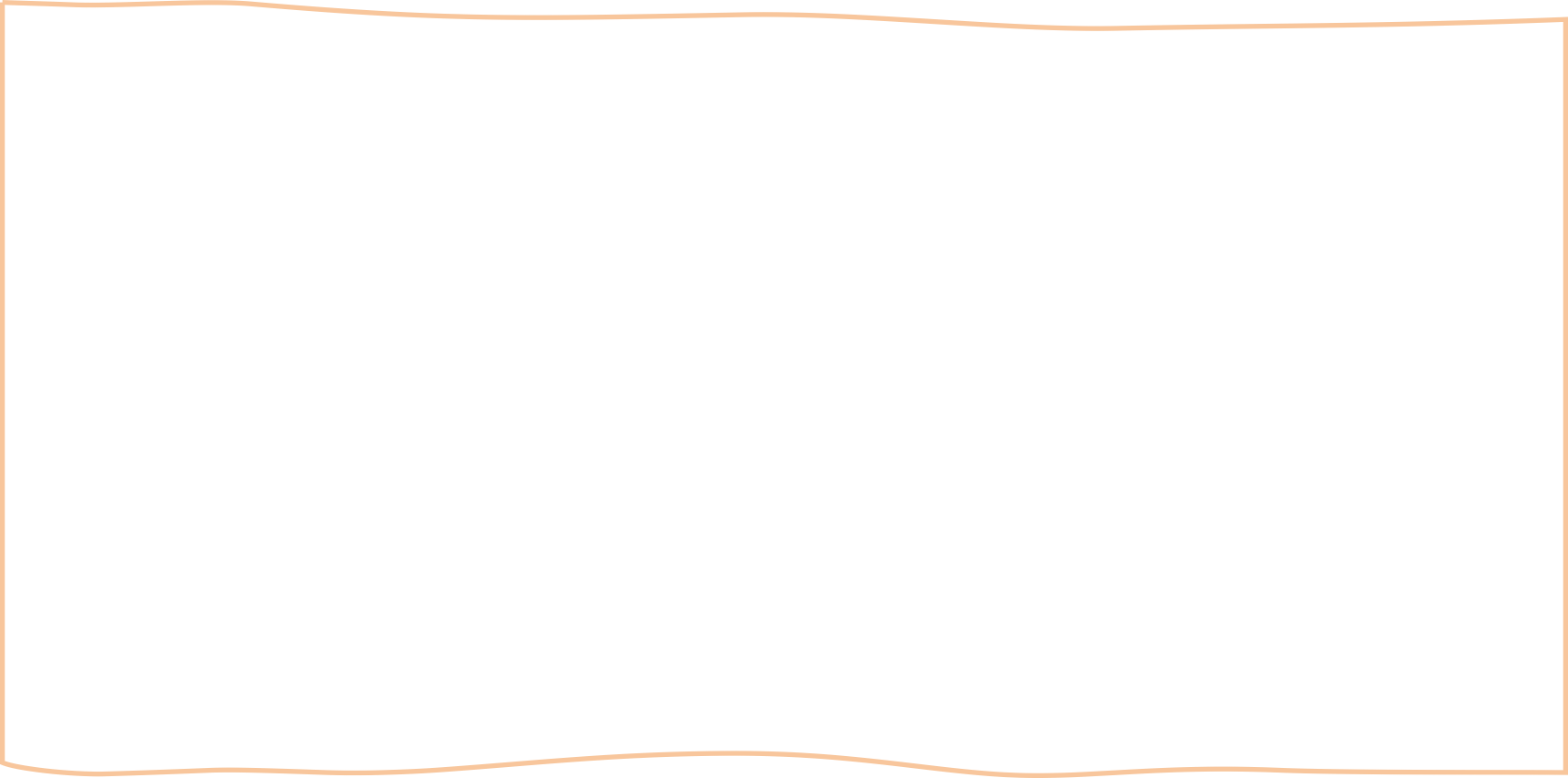 الخدمة أو المنتج
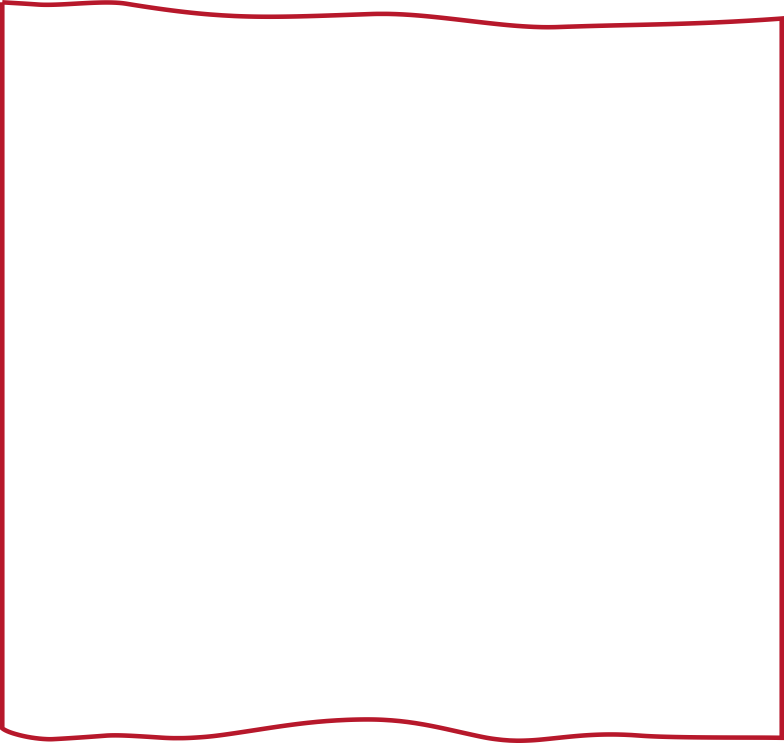 الشعار
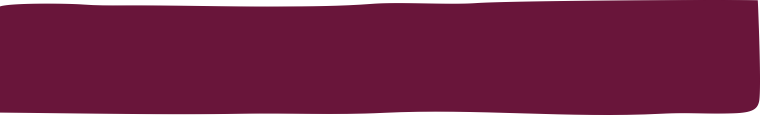 اسم المشروع
القيمة المقدمة
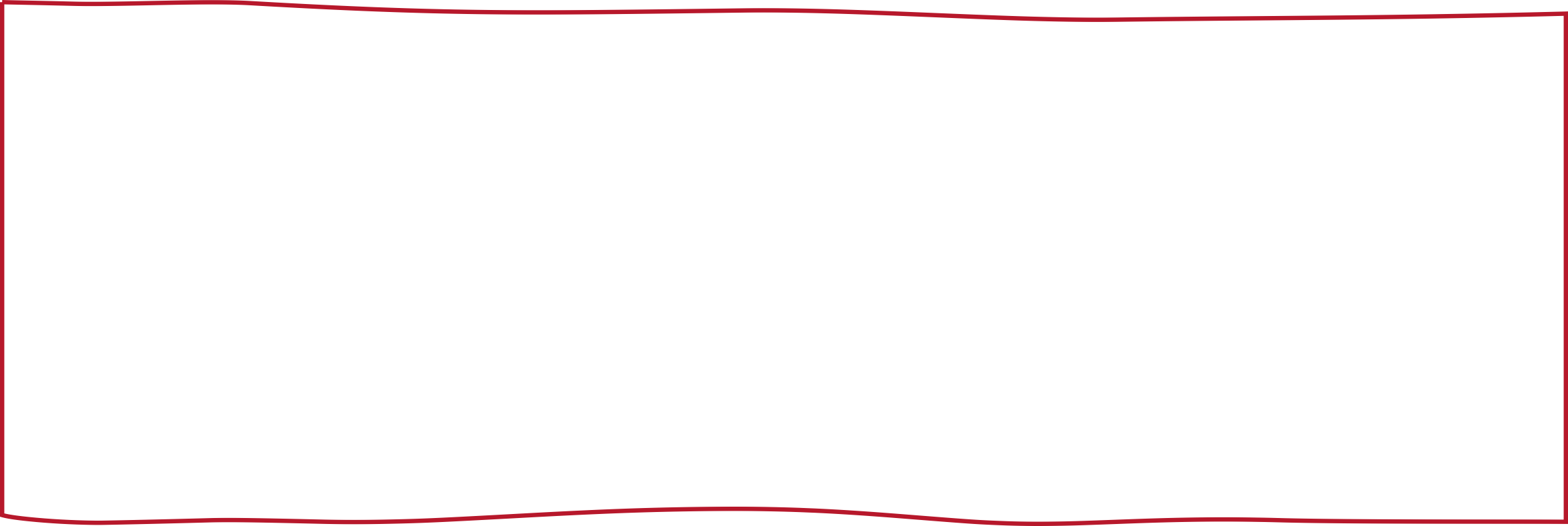 (الفائدة من منتجتك/خدمتك)
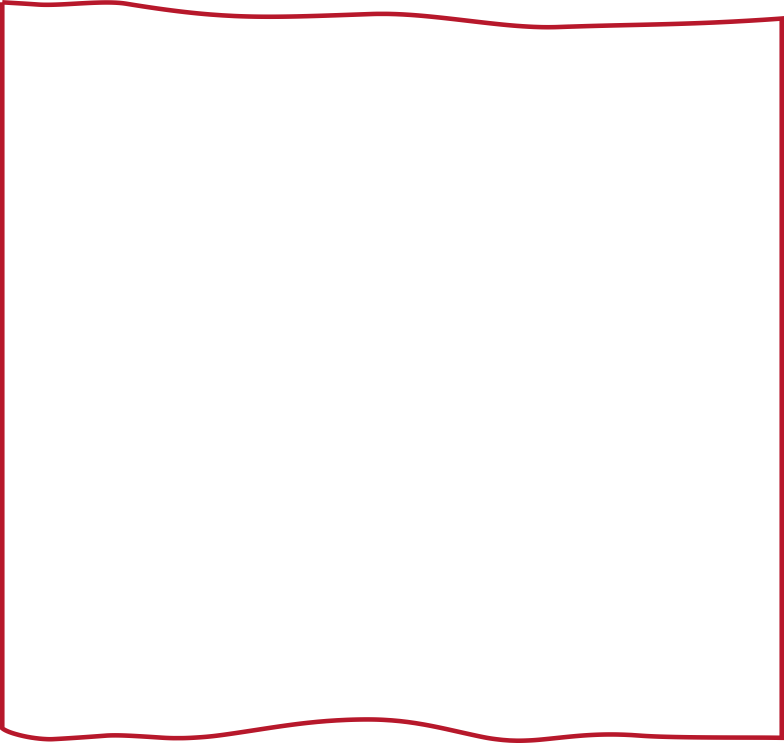 الشعار
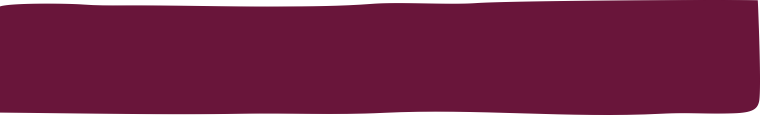 اسم المشروع
العملاء
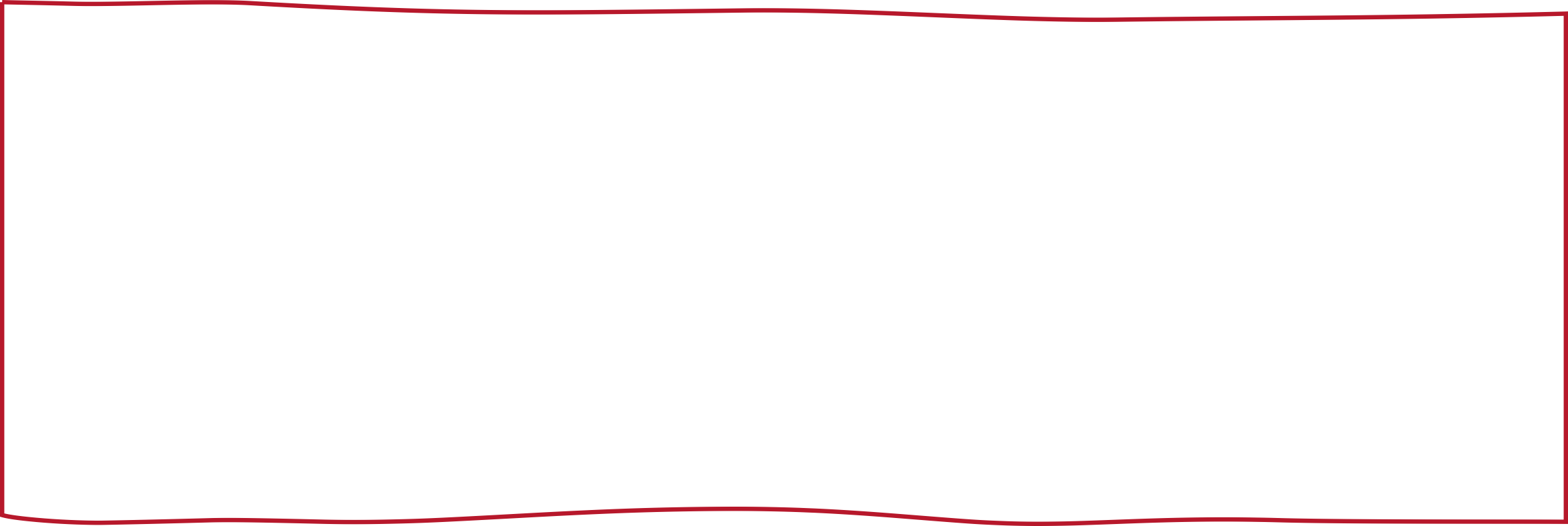 من هم عملائك؟
كيف يتم الوصول إليهم؟
كيف ستضمن عودتهم إليك؟
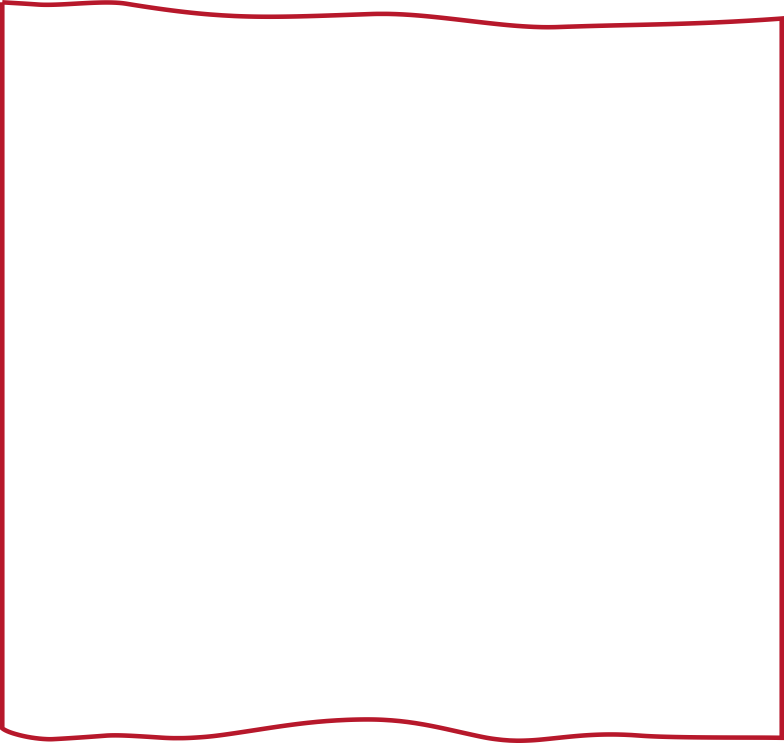 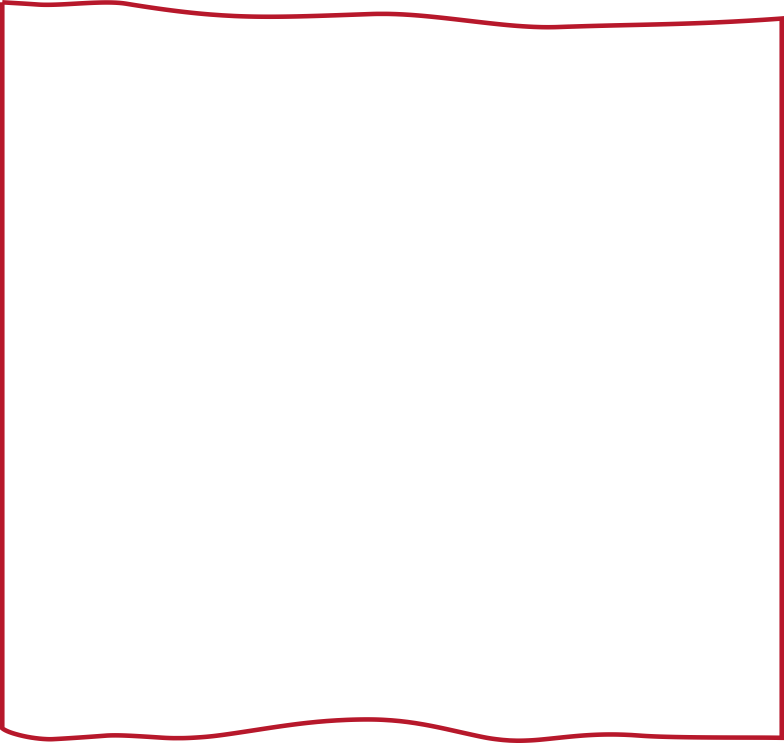 الشعار
الشعار
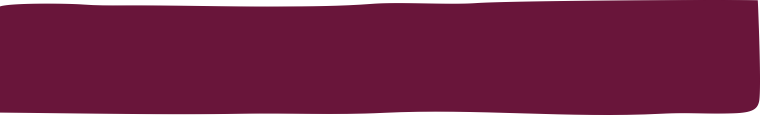 اسم المشروع
السوق
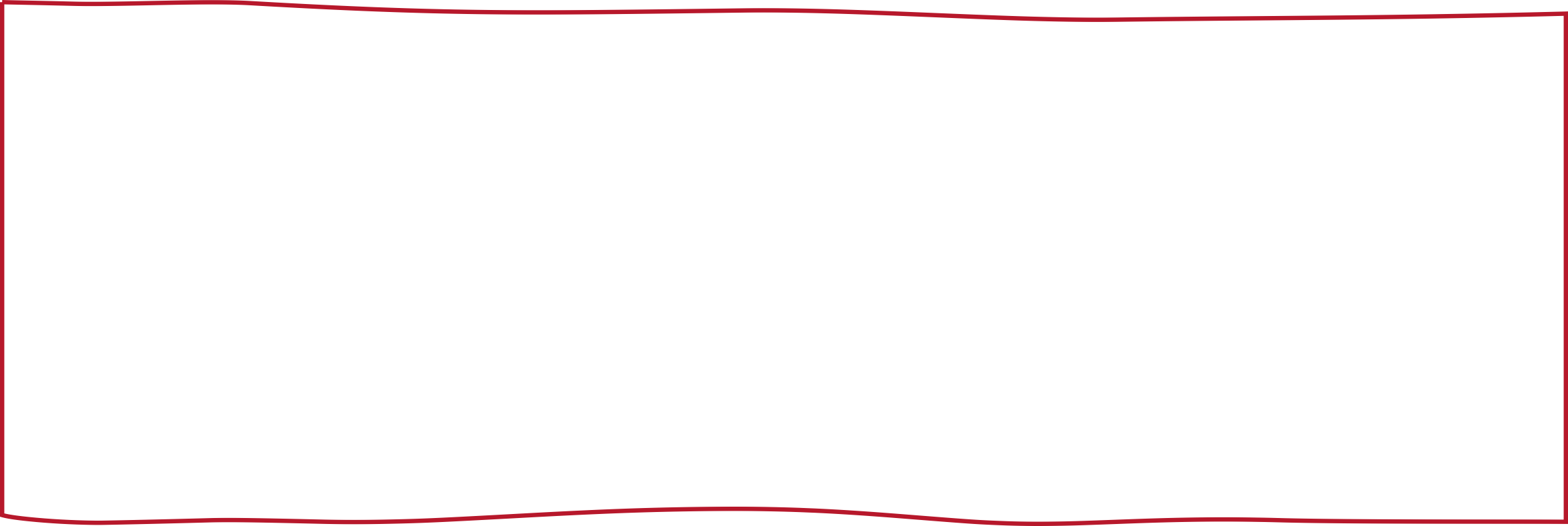 لاحظ إجمالي حجم السوق وحجم السوق المستهدف وحصة السوق التي يمكن لشركتك الاستحواذ عليها بشكل واقعي.
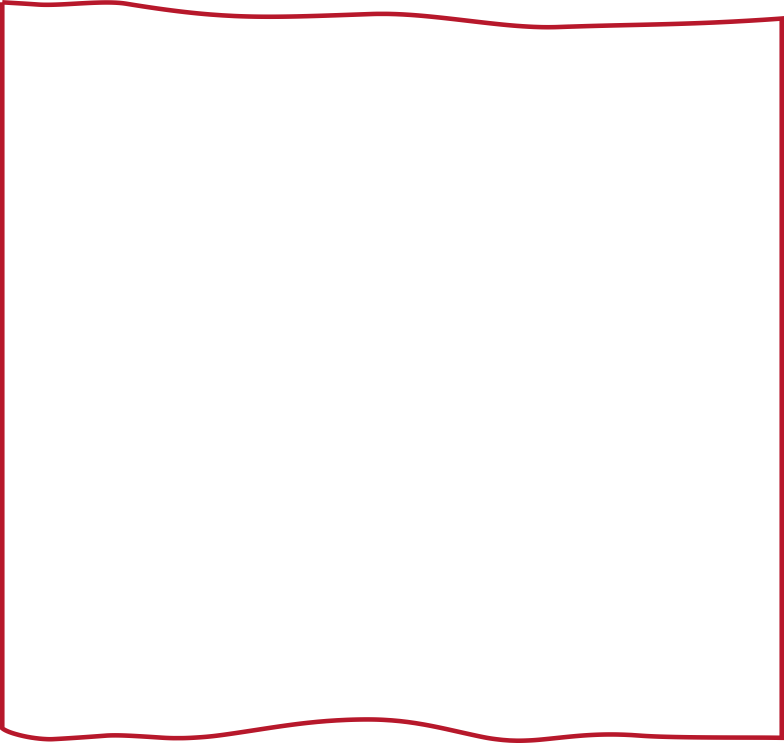 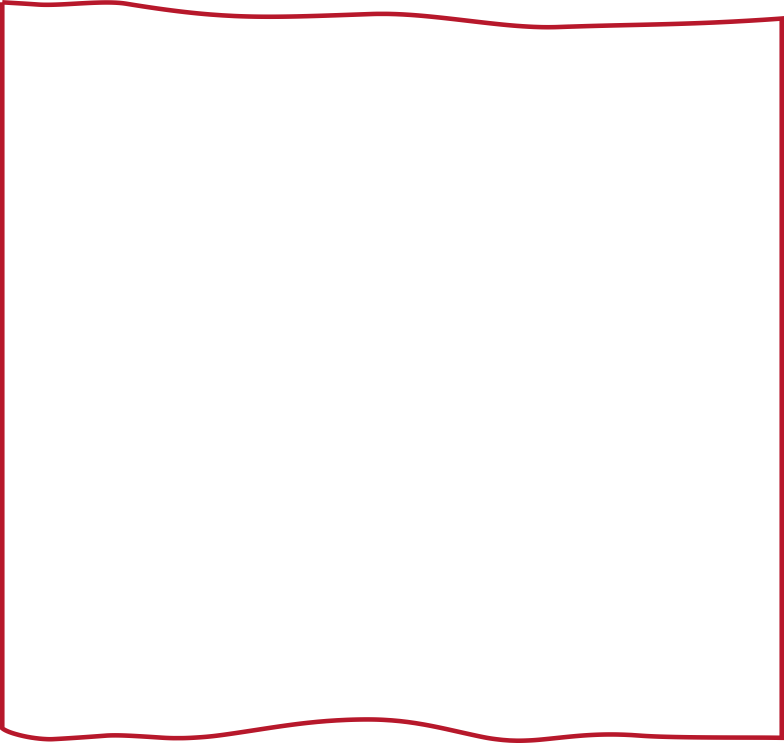 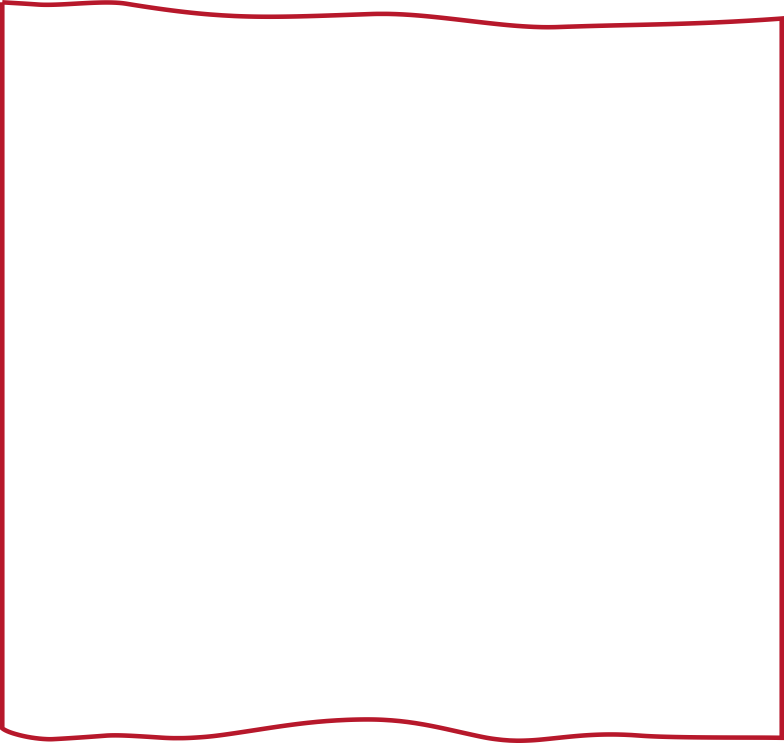 الشعار
الشعار
الشعار
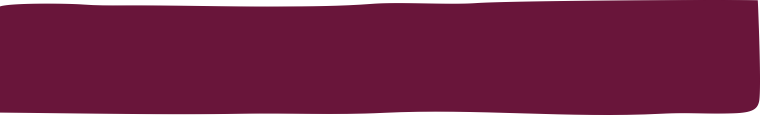 اسم المشروع
مصادر الإيرادات
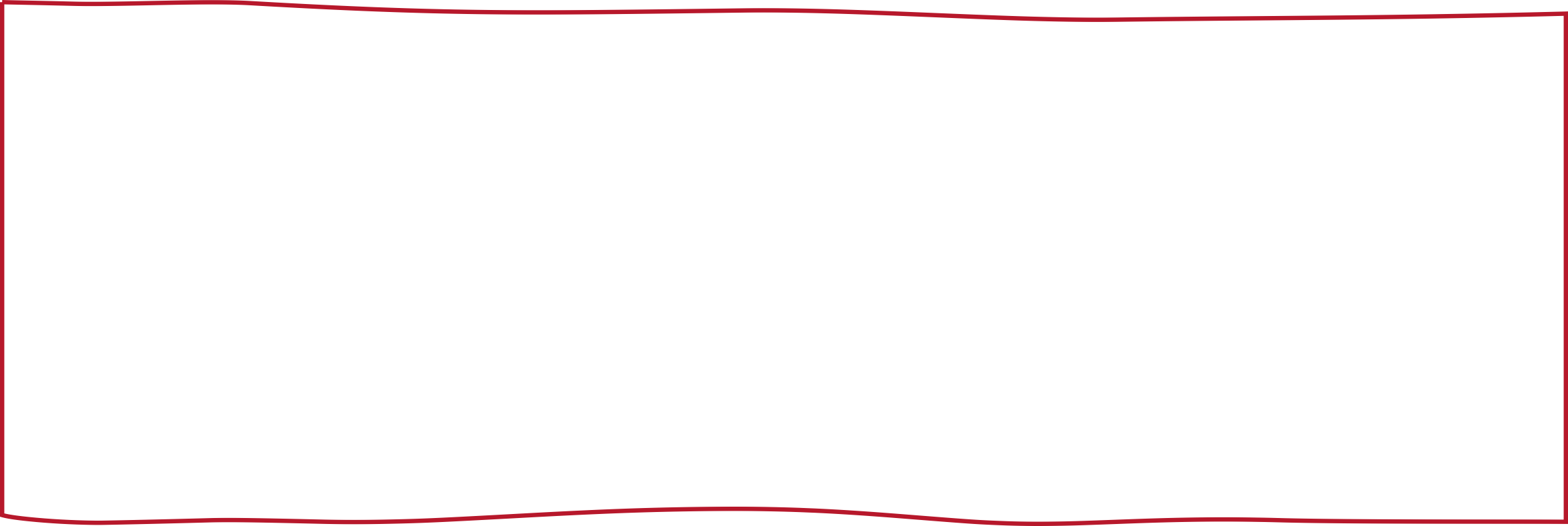 نأخذها من نموذج العمل التجاري – خانة الإيرادات.
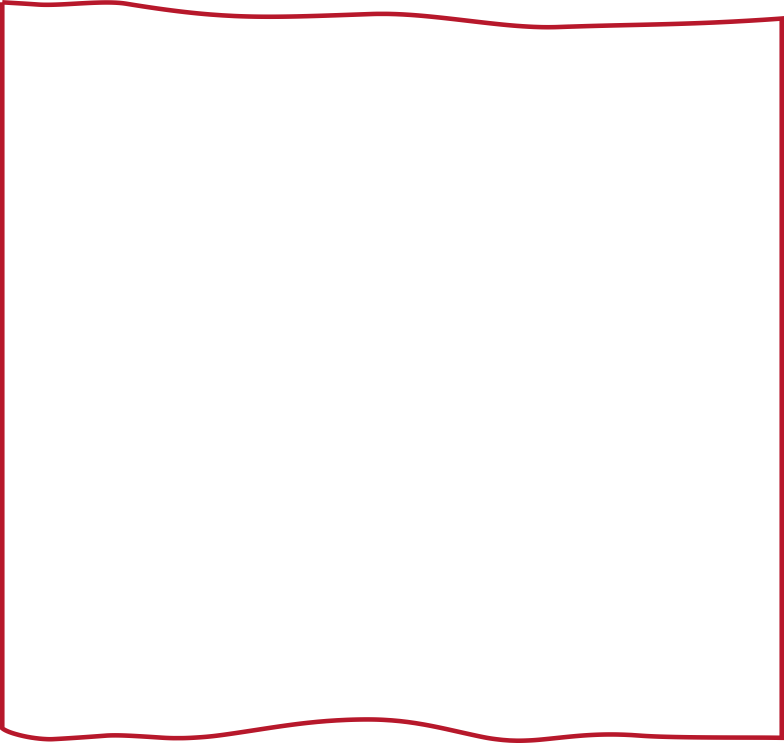 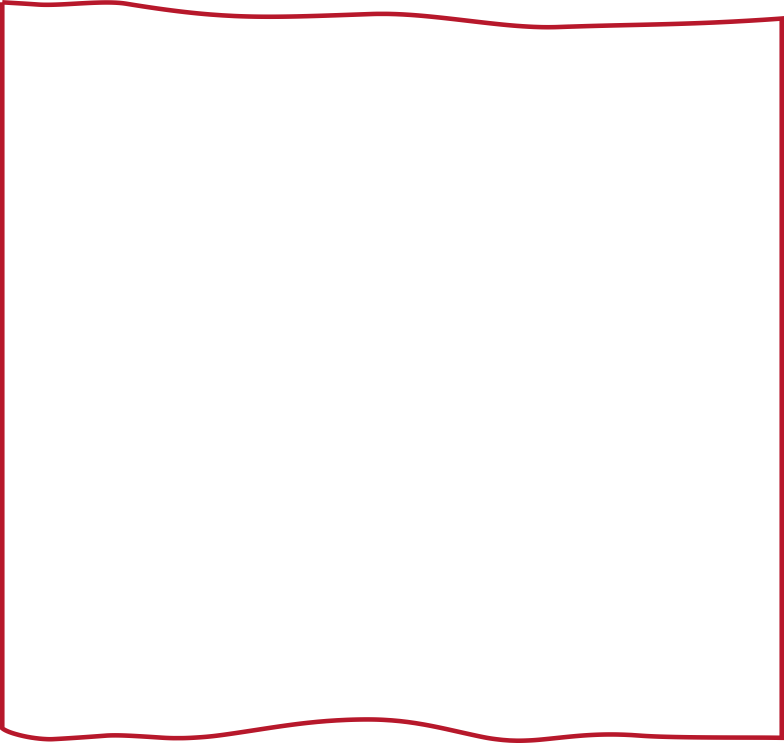 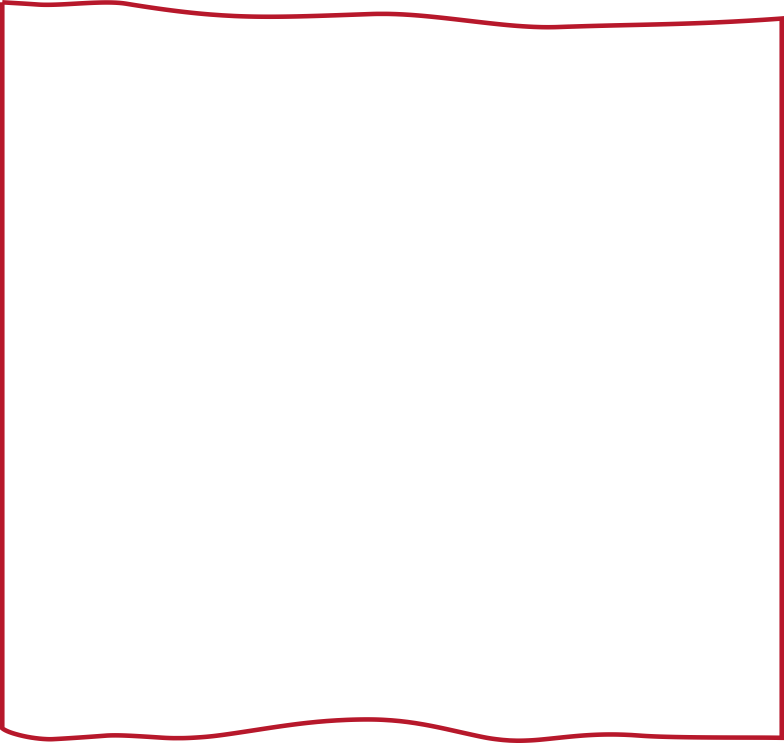 الشعار
الشعار
الشعار
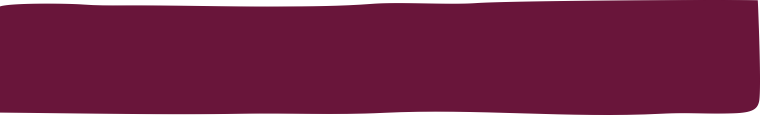 اسم المشروع
الخريطة التنافسية
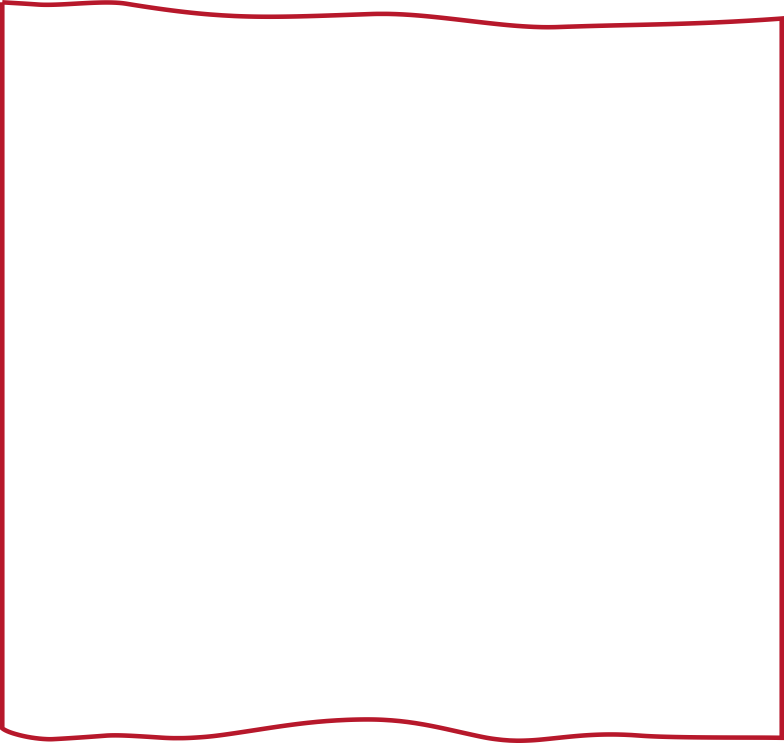 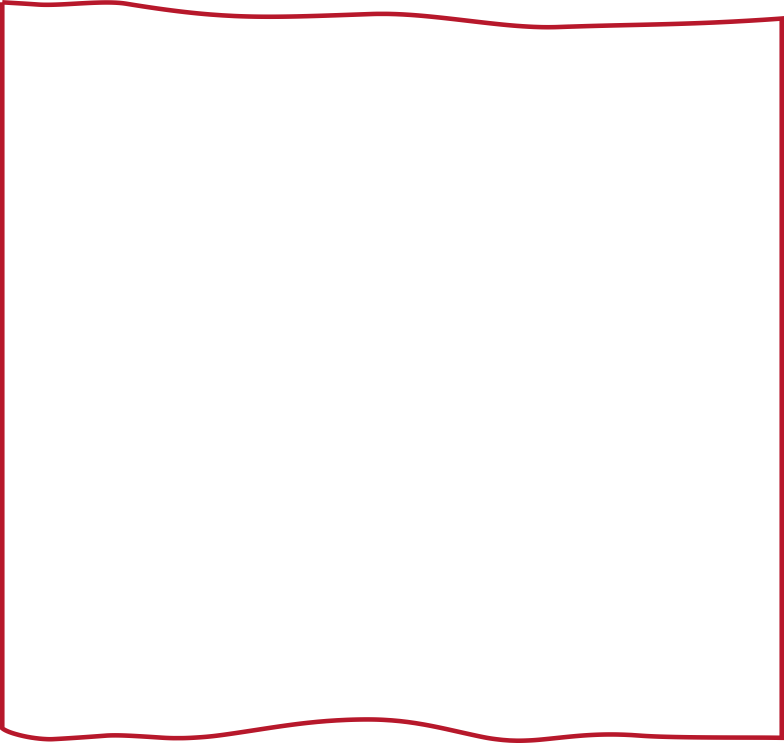 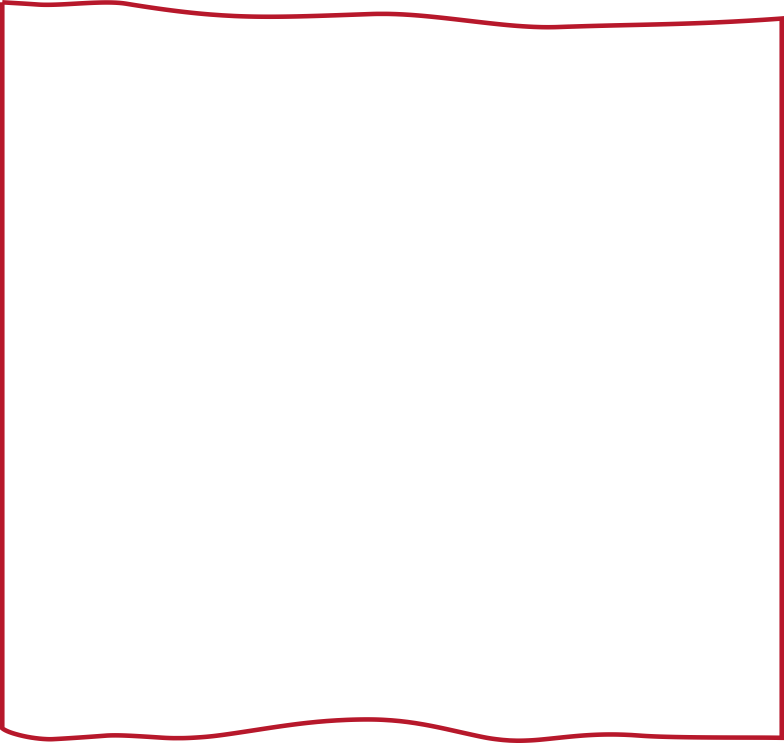 الشعار
الشعار
الشعار
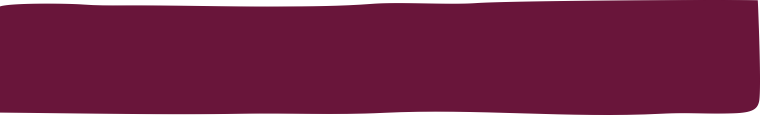 اسم المشروع
الفريق
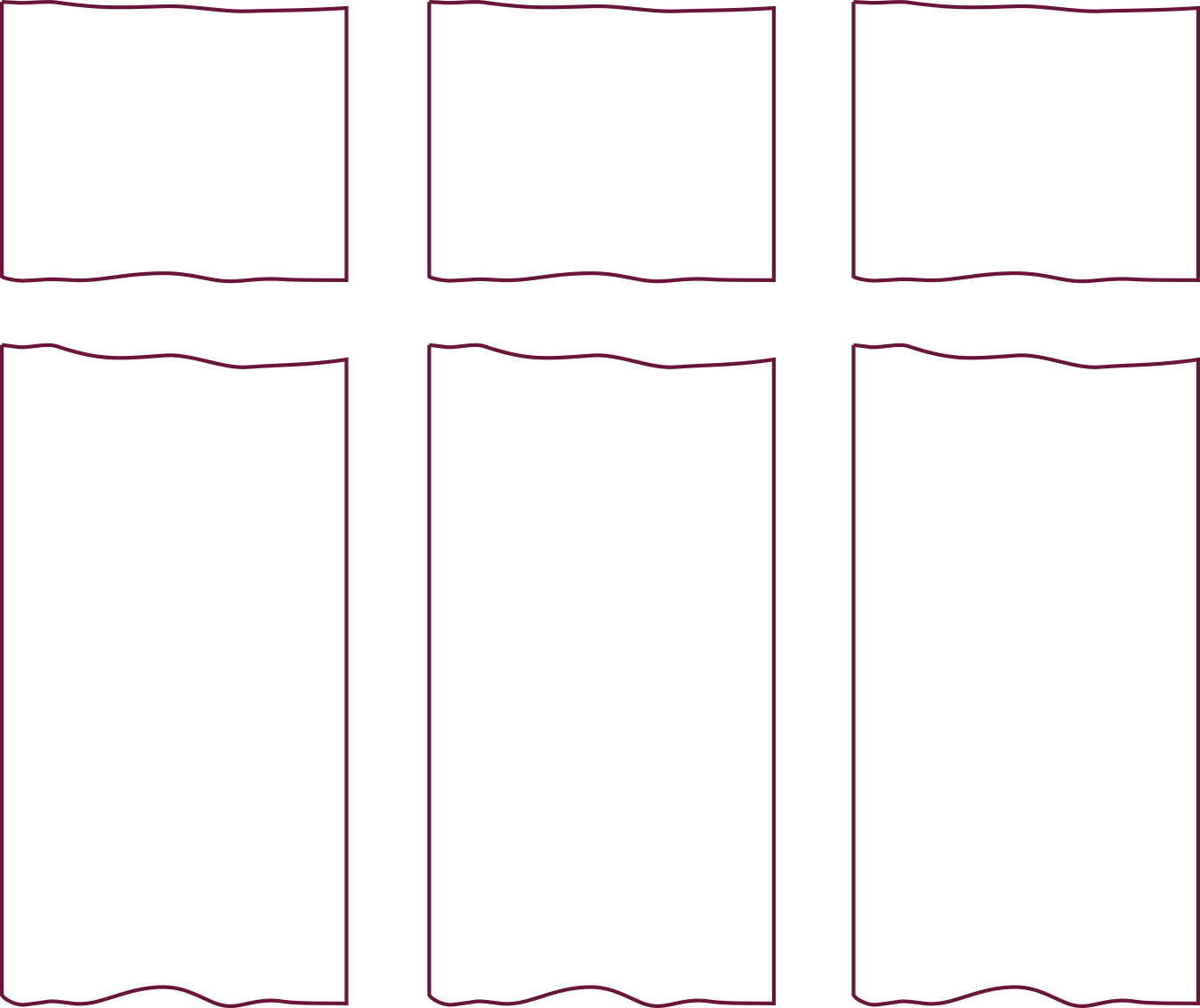 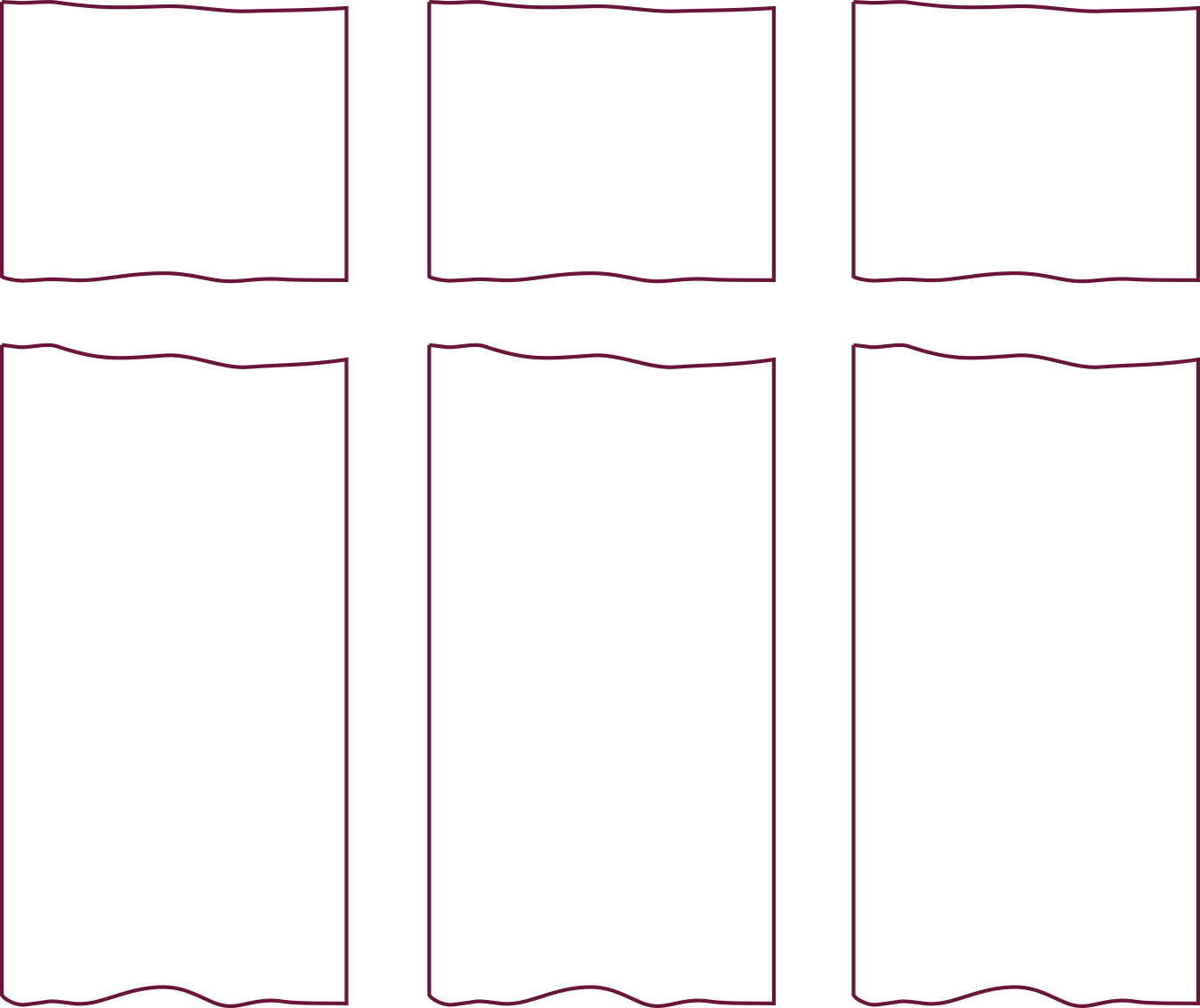 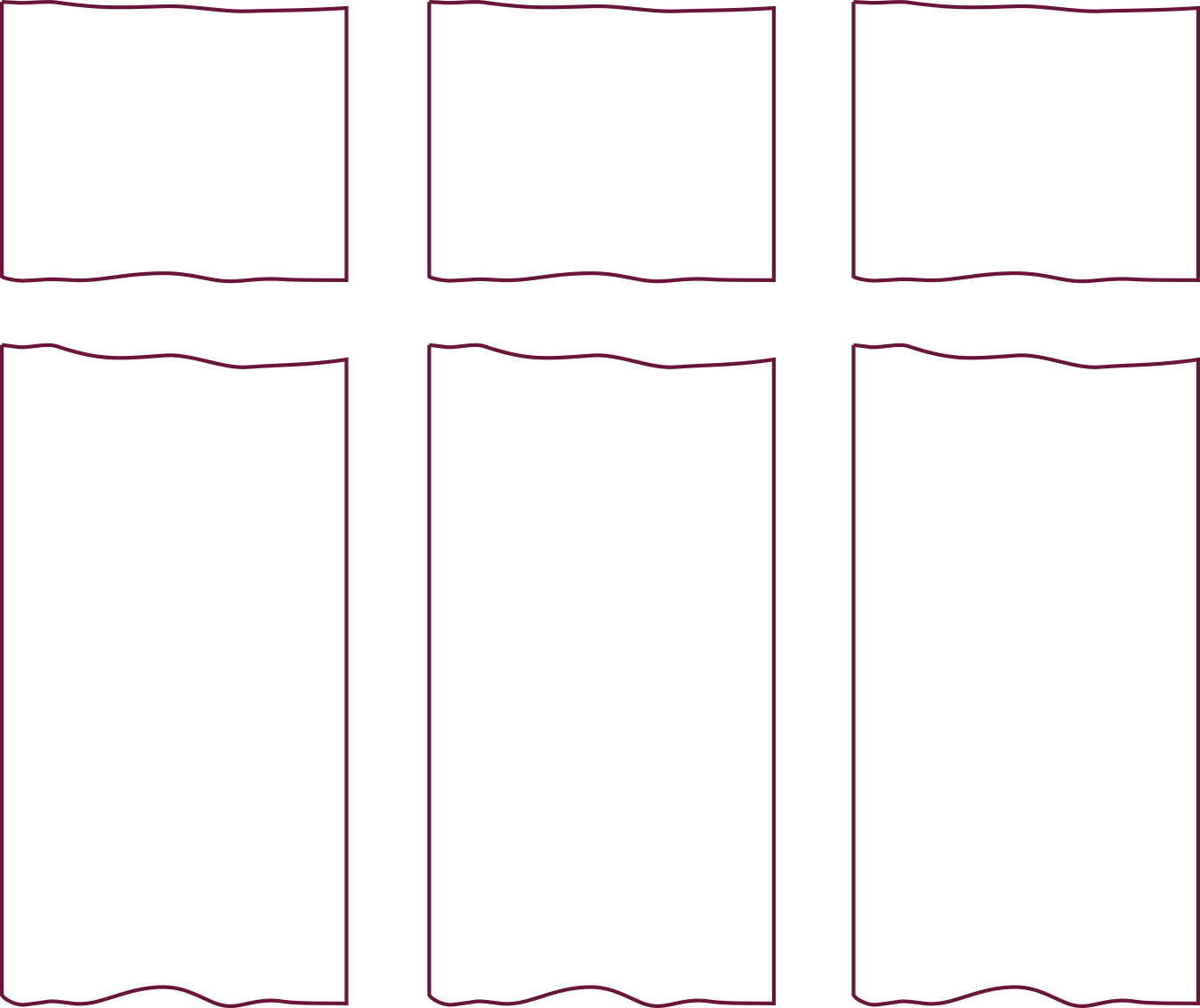 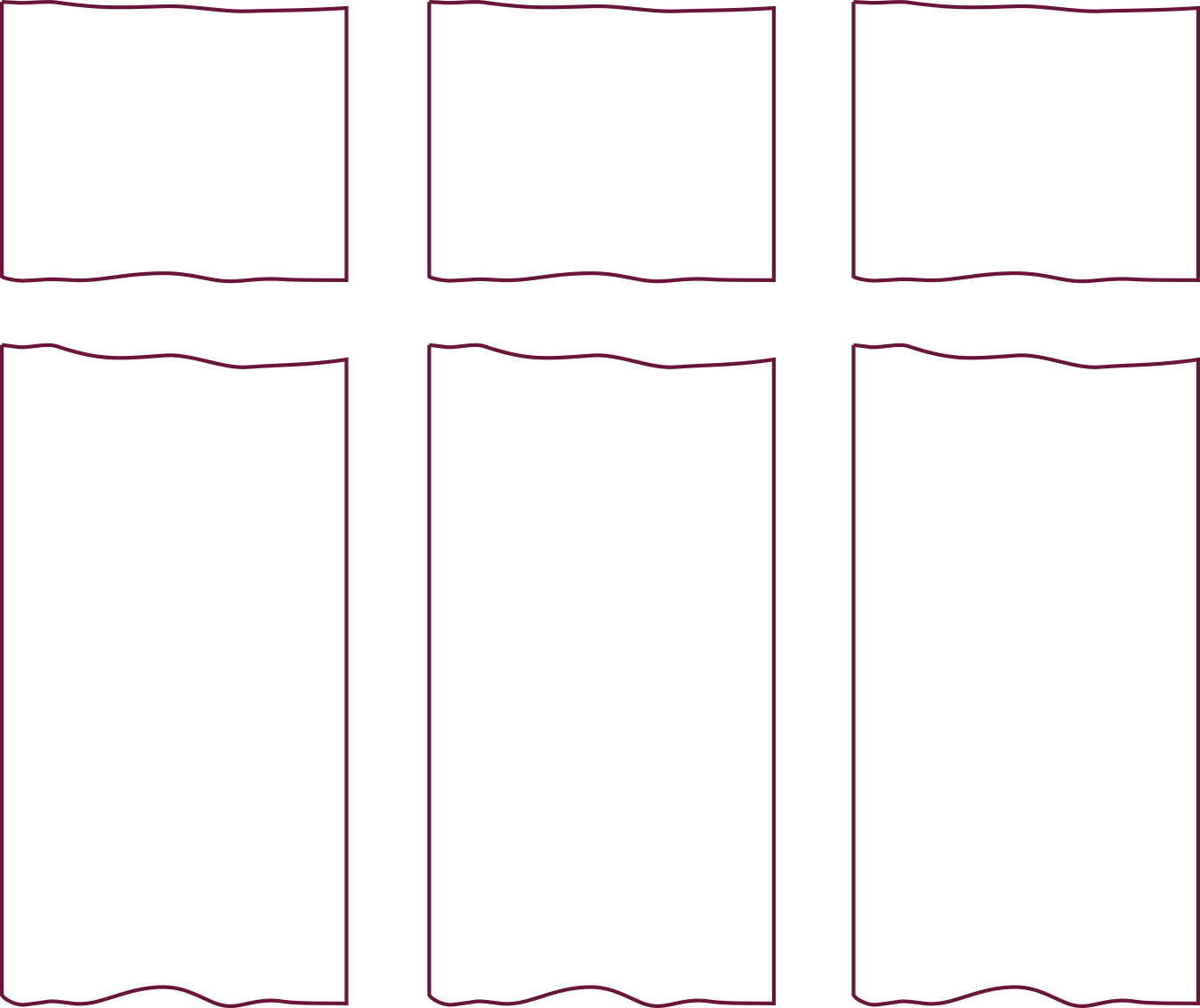 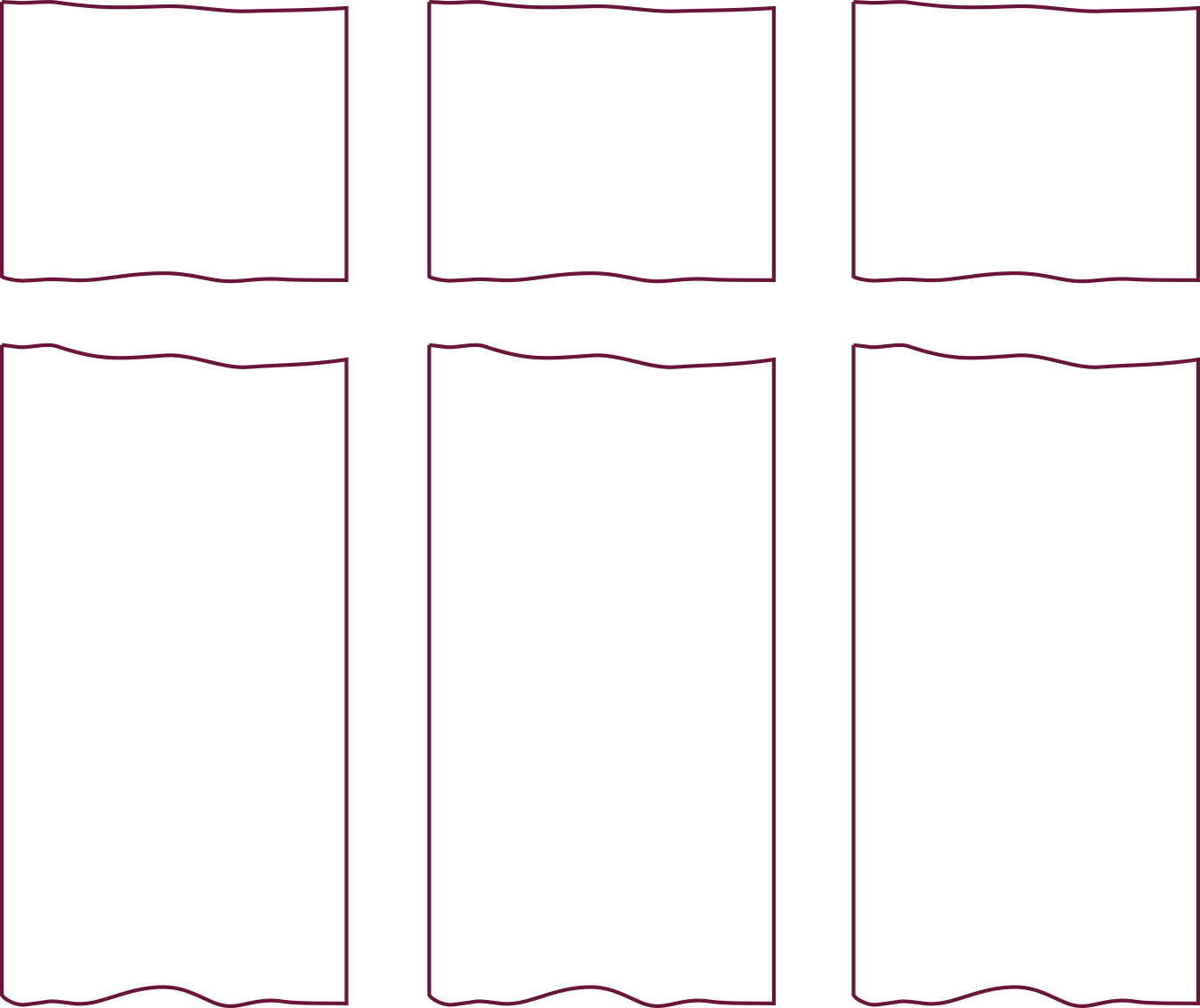 صورة شخصية
صورة شخصية
صورة شخصية
صورة شخصية
صورة شخصية
معلومات
معلومات
معلومات
معلومات
معلومات
الاسم
المسمى الوظيفي
التعليم
الخبرة
الاسم
المسمى الوظيفي
التعليم
الخبرة
الاسم
المسمى الوظيفي
التعليم
الخبرة
الاسم
المسمى الوظيفي
التعليم
الخبرة
الاسم
المسمى الوظيفي
التعليم
الخبرة
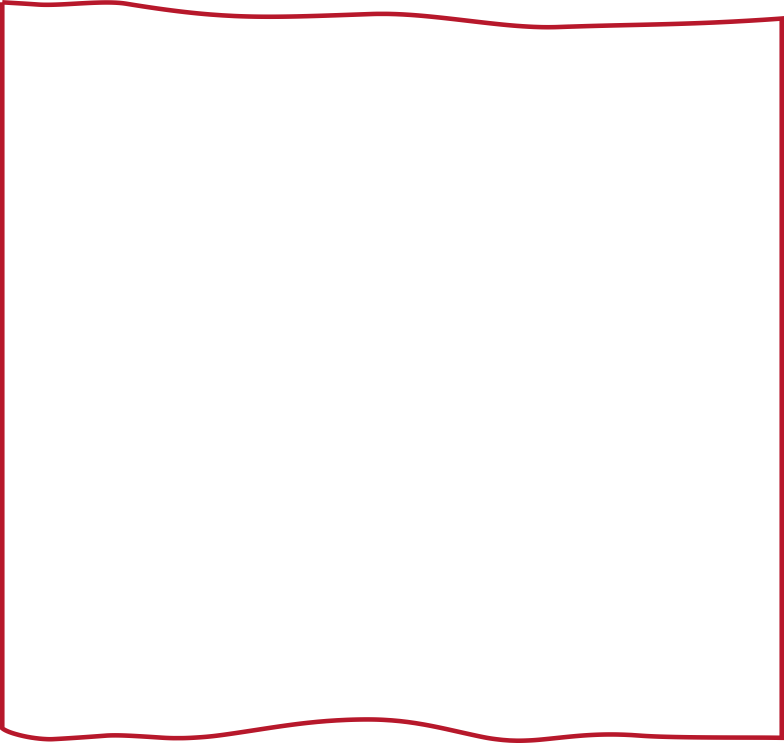 الشعار
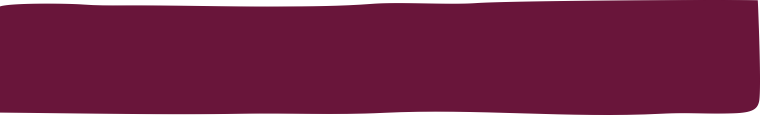 اسم المشروع
الانجازات
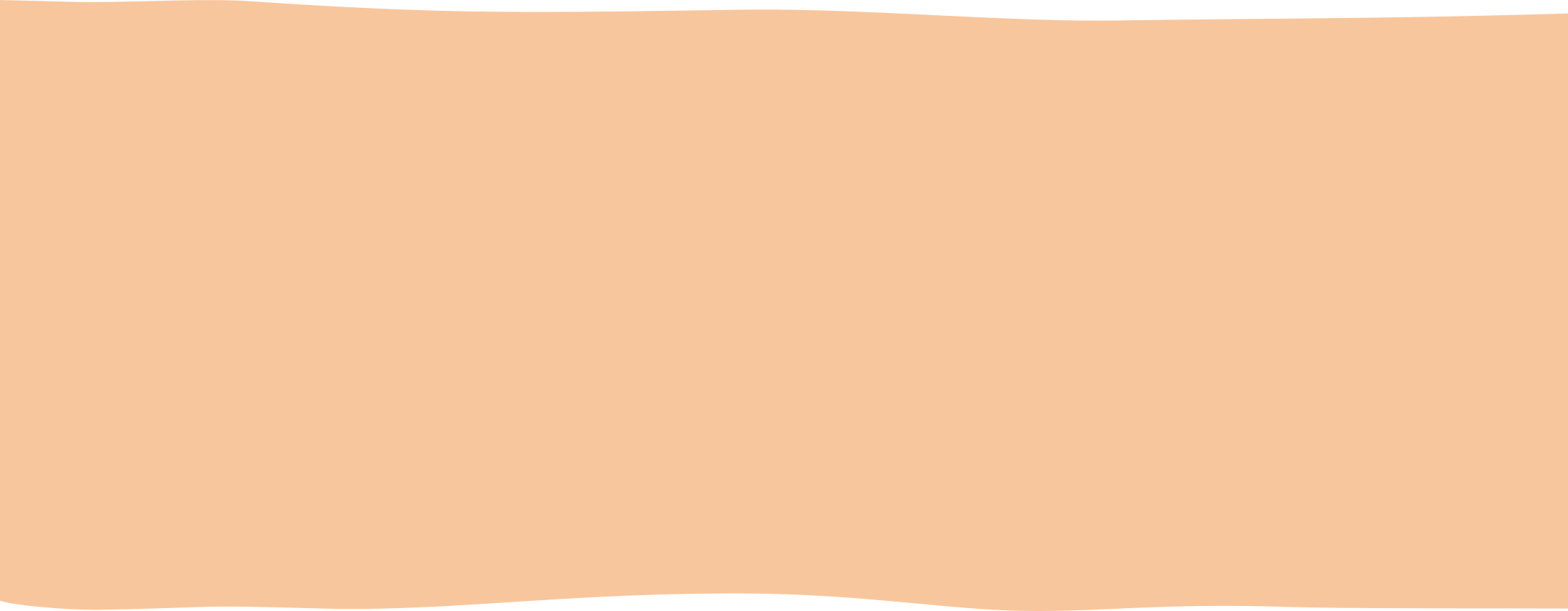 تم تحقيقها
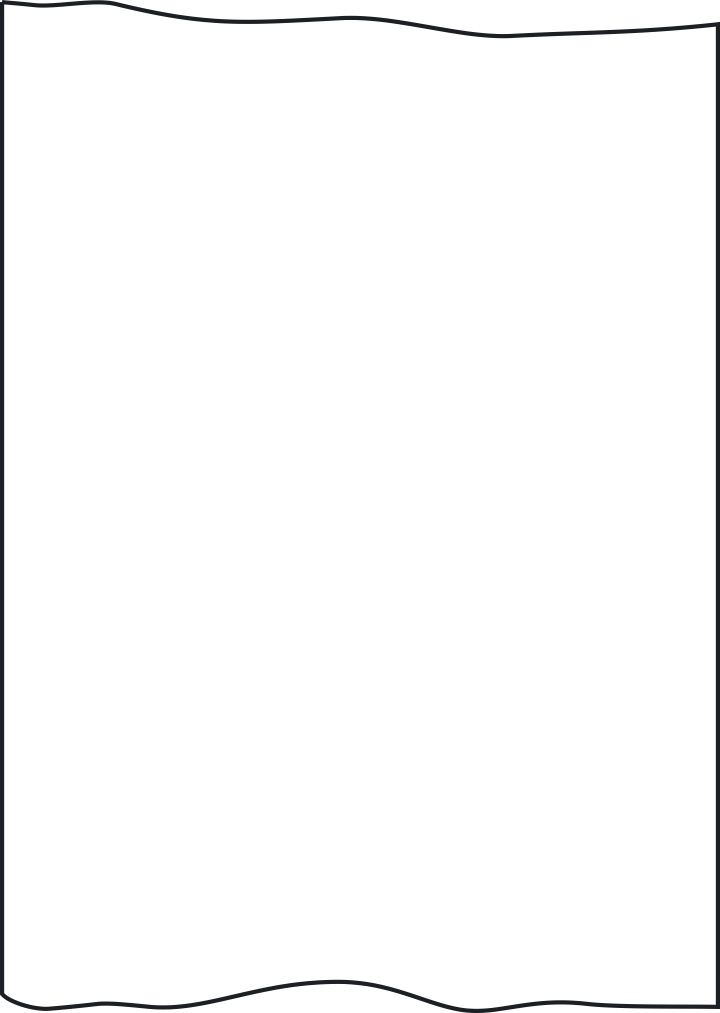 نتطلع إلى
عدد العملاء التي تم التواصل معهم
عدد العملاء الذين أبدو اهتمامهم بمنتجك أو خدمتك
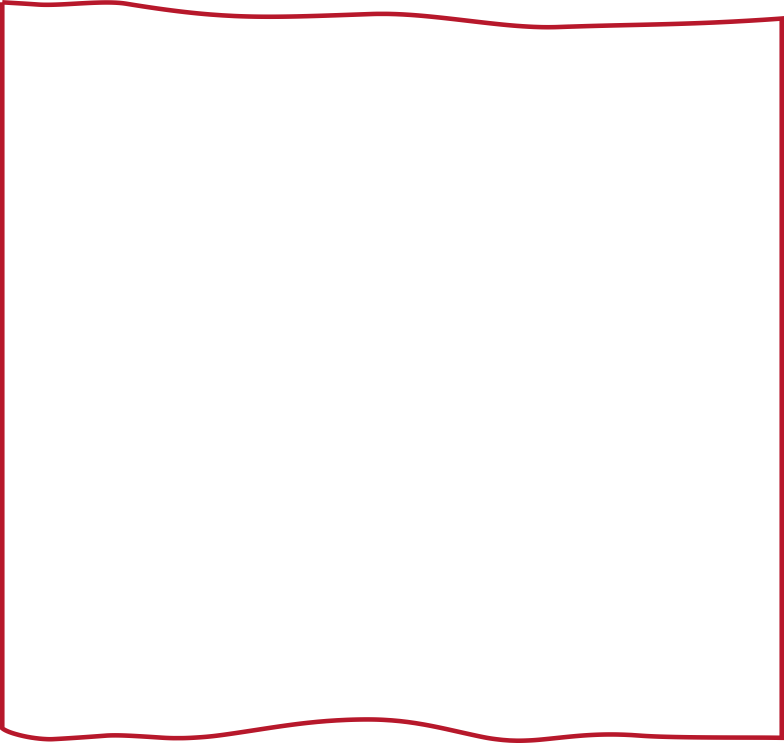 الشعار
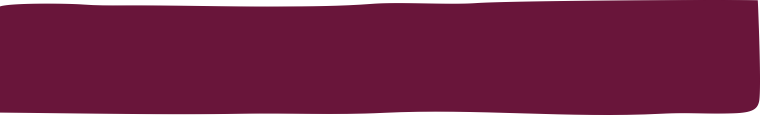 اسم المشروع
النموذج الأولي - صور المشروع
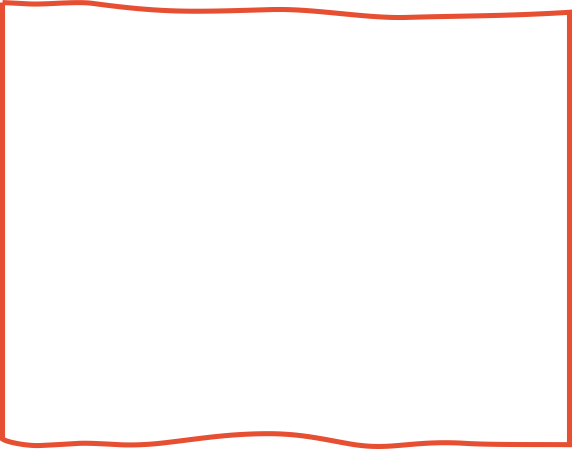 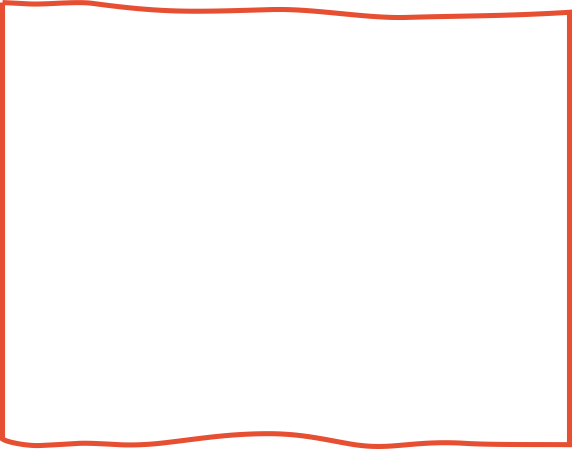 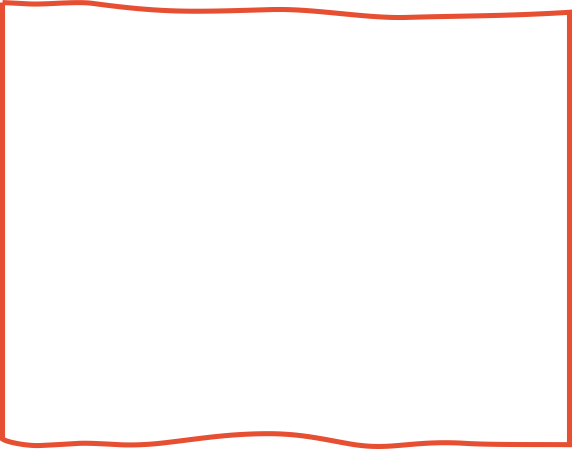 صورة
صورة
صورة
رابط الموقع
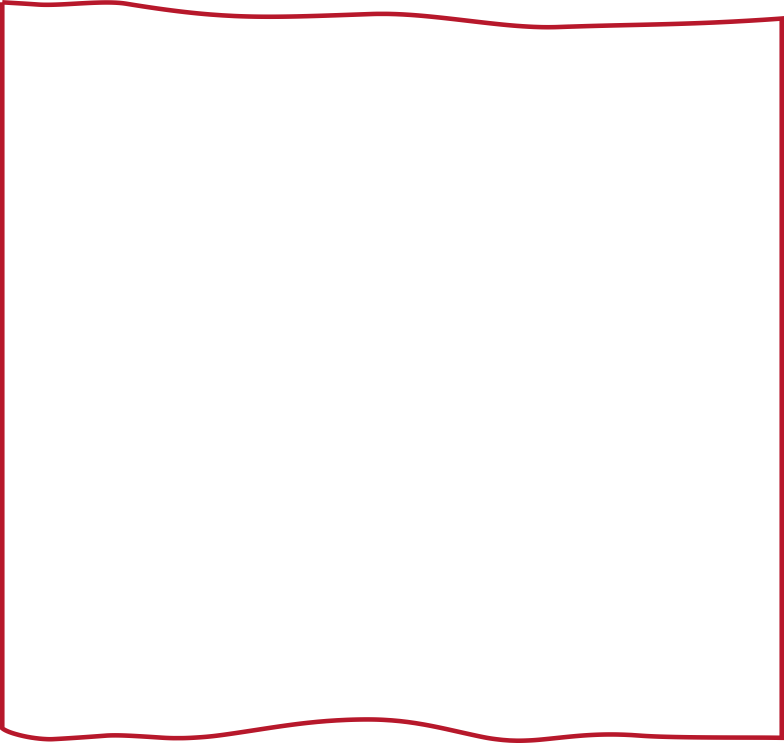 الشعار
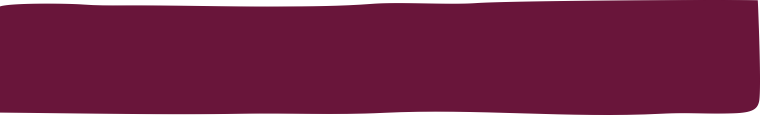 اسم المشروع
التوقعات المالية
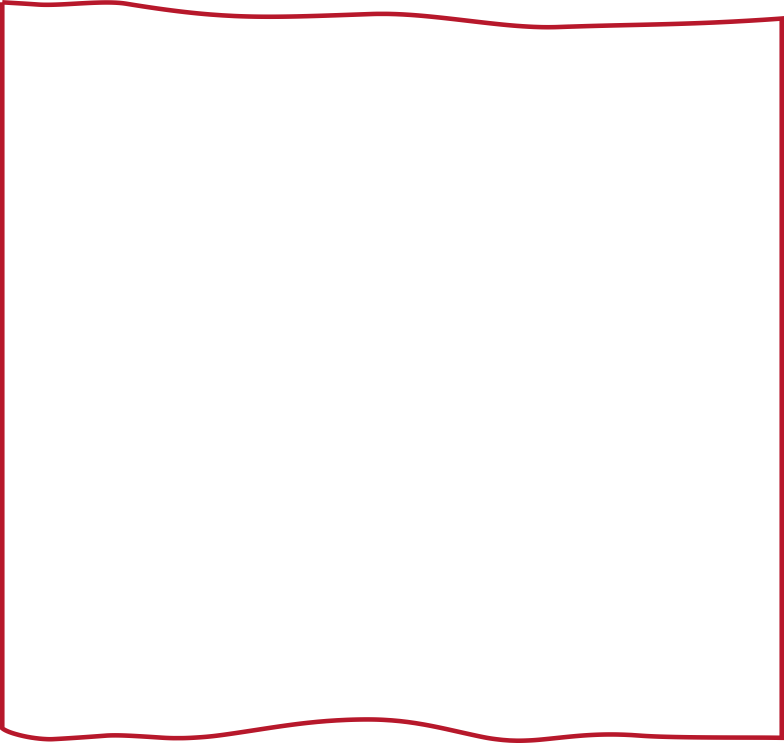 الشعار
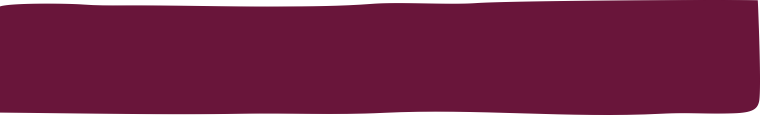 اسم المشروع
المطلوب
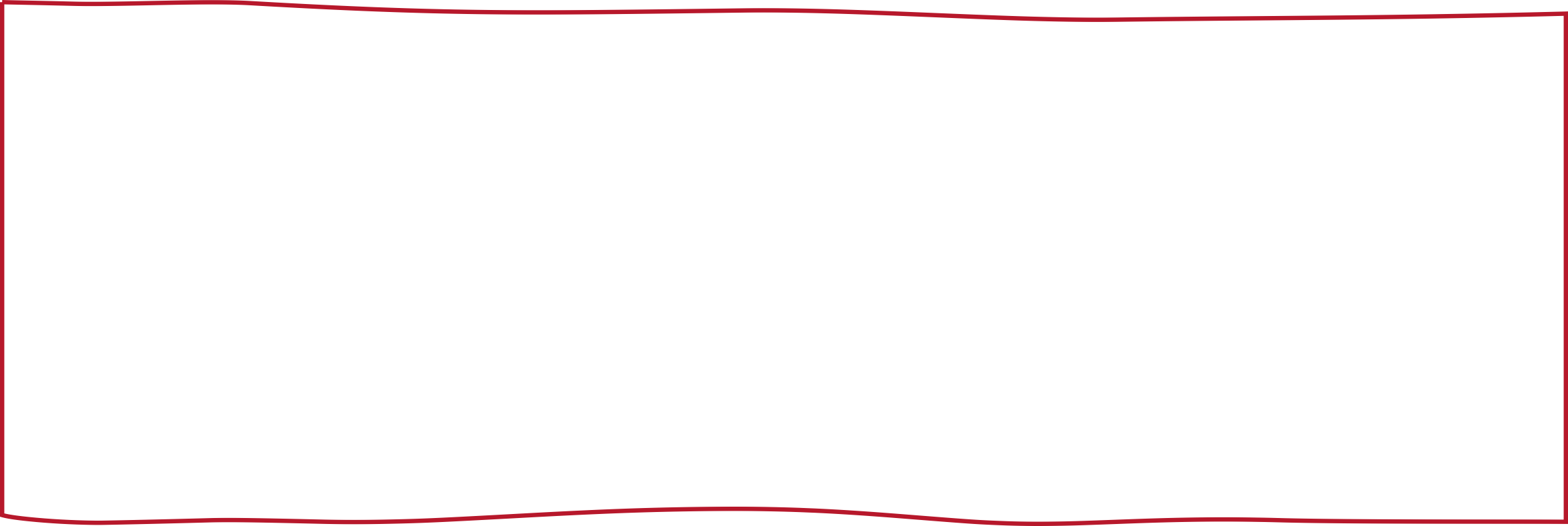 مثال:
مبلغ استثماري لتغطيه الاستثمار في رواتب الموظفين و تكاليف التسويق 
أو شراكة استراتيجية للتوسع و النمو و رفع مستوى الخدمة